Adding Common Logic Support to the Heterogeneous Toolset
John Bateman / Till Mossakowski
The story so far...
Work in a variety of projects concerned with diverse ontologies: need for heterogeneity
Formal and computational tools adopted:

CASLCommon Algebraic Specification Language (for specification, structuring and relating of theories: including ontologies)

HeTS Heterogeneous Tool Set(for connecting to a range of reasoners and for working with structured specifications)
:
2
Formalization choice: CASL Common Algebraic Specification Language
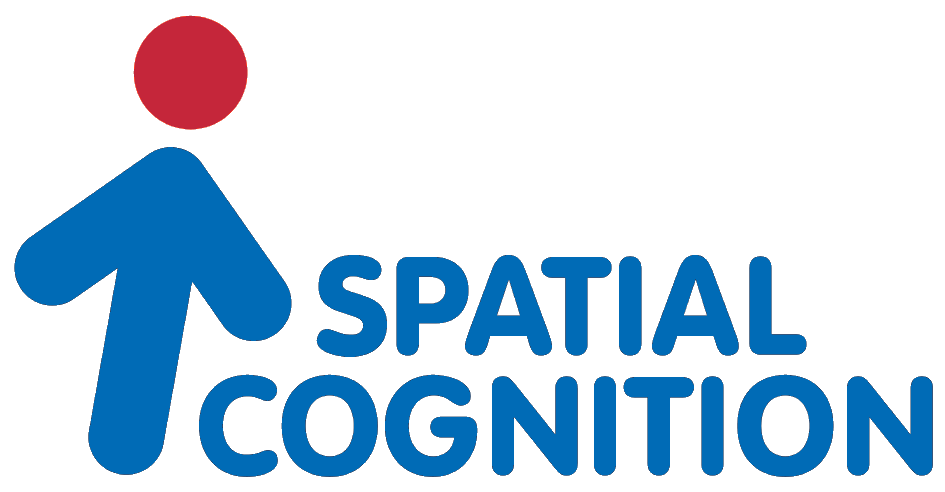 Standardised first-order specification language
designed by CoFI “Common Framework Initiative for algebraic specification and development” since 1995
de facto standard approved by IFIP WG 1.3 “Foundations of Systems Specifications” (1998)
extensive User Manual and Reference Manual now available from Springer (LNCS 2900, LNCS 2960)
straightforwardly extensible: higher-order logic, modal logic, ...
supports structured specifications including imports, hiding, renaming, union, extensions, etc.
HetsThe Heterogeneous Tool Set
Hets is a multi-logic parsing, analysis and proof tool
Logics covered include:
 propositional logic (with SAT solvers minisat and zChaff), 
OWL (with provers Pellet and FACT++), 
first-order logic(with provers SPASS, Vampire, Darwin and MathServe), 
higher-order logic (with prover Isabelle).
4
HetsThe Heterogeneous Tool Set
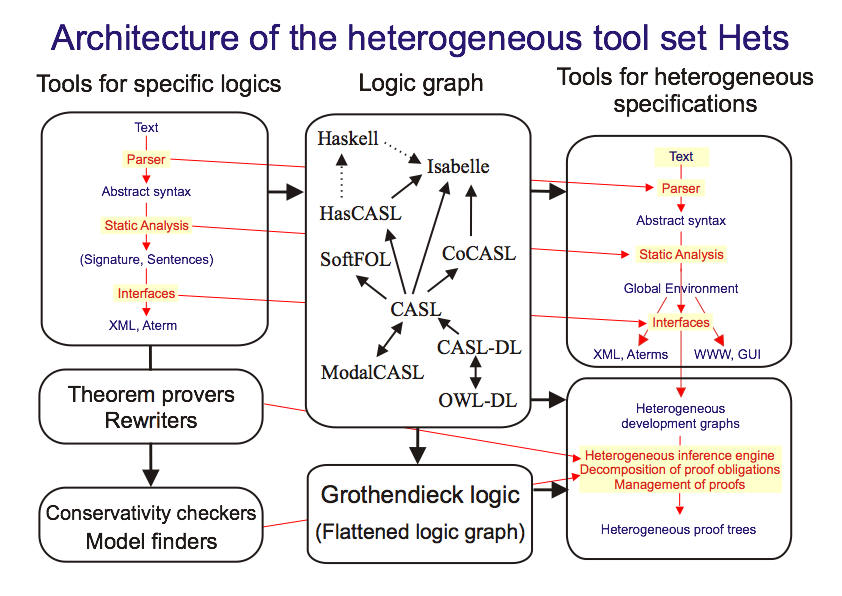 Structuring mechanisms: potentially applicable to any specification language as an additional layer of ‘meta’-organisation for semantic modularity
HetCASL
Institution Theory
5
HetsThe Heterogeneous Tool Set
Hets is freely available from:

www.dfki.de/sks/hets
6
Structuring of theories
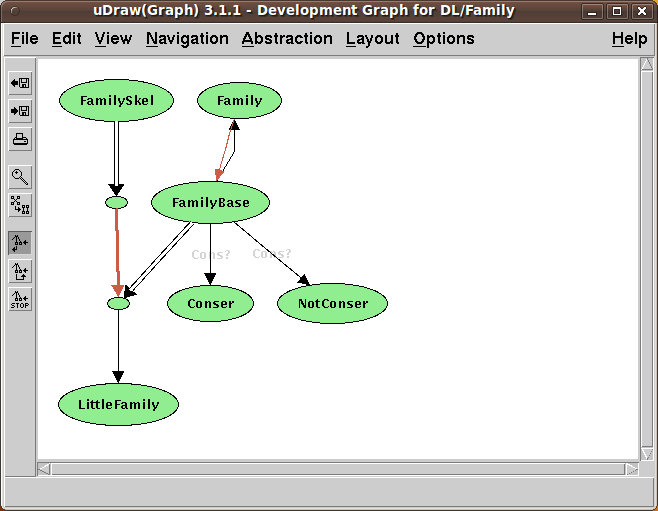 Development Graph

showing dependencies between specifications
and proof obligations
Links: theory morphisms

imports of theories
relative interpretations of theories
open
proved
7
Flashback:Further Steps... (Ontolog, March 2010)
we have already added OWL-DL to the family of logics supported
we are exploring combining the structuring principles of CASL and description logics
Now:
we are planning to add Common Logic as a HETS logic node
thereby providing access to all the tools already linked to HETS
8
HeTS: Continuing extension of the treated logics
logic OWL

spec Family_OWL =
  Class: Female
  Class: Person
  ObjectProperty: hasChild
  Class: Mother  
  EquivalentTo: 
        Female and hasChild some Person
  Individual: Carol Facts: hasChild Peter 
 end
HetOWL / HOWL
9
Flashback:Further Steps... (Ontolog, March 2010)
we have already added OWL-DL to the family of logics supported
we are exploring combining the structuring principles of CASL and description logics
Now:
we are planning to add Common Logic as a HETS logic node
thereby providing access to all the tools already linked to HETS
10
HeTS: Continuing extension of the treated logics
logic CommonLogic

spec Family_CL =
  . (forall (a) (if (Mother a)  (Female a)))  
                                                       %(Mother1)%
  . (forall (a) (if (Mother a) 
           (exists (b) (and (hasChild a b) 
                            (Person b)))))     %(Mother2)%
  . (forall (a b) 
        (if  (and (Female a) 
                     (hasChild a b) 
                     (Person b))
             (Mother a) ))                      %(Mother3)%

 . (Female Carol)
 . (hasChild Carol Peter) 
end
CommonLogic
HetOWL / HOWL
11
Current Hets capabilities
Capable of reading CLIF files, e.g., the specifications of the COLORE Repository
SPASS, Vampire, Darwin and MathServe available for proofs in Common Logic
Isabelle available for proofs (if induction on lists needed) 
Translation from OWL into Common Logic provided
HetCASL provides heterogeneous structuring and refinement (.het files with HetCASL structuring for Common Logic)
A view expresses a refinement (= interpretation of theories = logical entailment between theories)view v : Family_OWL to Family_CL end
12
Demonstration
simple example: Cat(kitty)
Parsing, proving
duration.clif from Colore
Hets logic graph
View from OWL ontology to CL ontology
Translation OWL ⟶ CL
Consistency
13
Ongoing work
Using the module structure of Common Logic Specifications
The semantics of the module construct in Common Logic must be agreed upon
A compositional semantics would be much easier to implement (but need to check details)
Support for disproving
14
Conclusion
Hets continues to provide support for the kinds of diverse heterogeneous ontologies we require, now extended to Common Logic
Link to the OMDoc world is under development ⟶ will provide web interface and repository for Hets specifications with XML database and nice querying
Link to the OOR world building on this would also be highly desirable
15